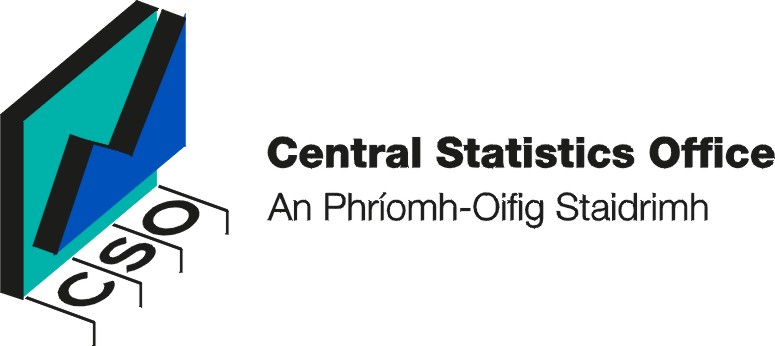 Probation and Prison Recidivism Statistics - Answering Policy Questions using administrative data linkage.
Crime Section,
Central Statistics Office.
1
Areas of Discussion
The Policy Question
The Challenge to measuring recidivism
The Initial State of Affairs
The Benefits of linkage. 
The matching process
The results
2
The Policy Question
What is the Rate of Recidivism?
Recidivism is a measure of re-offending rates and is a key measurement for criminal justice policy.

Different definitions in different countries

Irish formal definition:
Probation/Prison Service: A recidivist (re-offender) is an individual who committed a recorded offence within three years of commencing probation (or being released from Prison); and who is convicted in court proceedings that commenced within two years of the offence
3
The Policy Question
Why is recidivism important?
Allows measurement of effectiveness of rehabilitation schemes over time

Determines factors that lead to higher/lower recidivism rates

Identify populations prone to recidivism
E.g. the under 25s.
 Value for money from informed decision making
4
The Challenge to measuring recidivism
How to define recidivism

There is a need to integrate Garda, Probation and Prison data. 

There is no common identifier between the datasets

CSO uses a matching methodology to link these separate datasets.
5
The Initial State of Affairs
6
The Benefits of Linkage
Permits the study of recidivism. 

Extremely low cost – no surveys required

Results can be generated on a frequent (annual) basis

Leads to comprehensive statistics studying the entire populations of interest.
7
The Main Matching Exercise	-Process chart
8
The Matching Process
Probation and Prison datasets used to develop a matching algorithm

Complex, lengthy process – no common identifier

Use of first names/surnames/dates of birth

Difficulties in linking the datasets
9
The Matching Process
This matching process had some additional complexities.

Large datasets.

Intentional errors (by offenders) in names and age addressed by methodology.

A success, with 95% of individuals matched.
10
Results
Development of complex linking algorithm

Reliable and accurate recidivism figures were produced
Analysis by age, sex, initial and subsequent offence.

Statistics can be produced cheaply, quickly.

New policy outcome indicators for Justice
11
Results (ctd.)
Probation Recidivism Results
Selected results for 2007 and 2008
12
Conclusion
Data linkage can be possible even with absence of common identifiers
Including where errors in linking fields

Data linkage can produce quick, cheap and reliable measures of urgent public policy questions.

If common identifiers such as PPSN are included in future, more analysis possible.
13